Consort SongsWilliam Byrd
William Byrd: Ye sacred Muses
Ye sacred Muses, race of Jove, 
Whom Music’s lore delighteth,
Come down from crystal heav’ns above 
To earth, where sorrow dwelleth, 
In mourning weeds, with tear in eyes:
Tallis is dead, and Music dies.
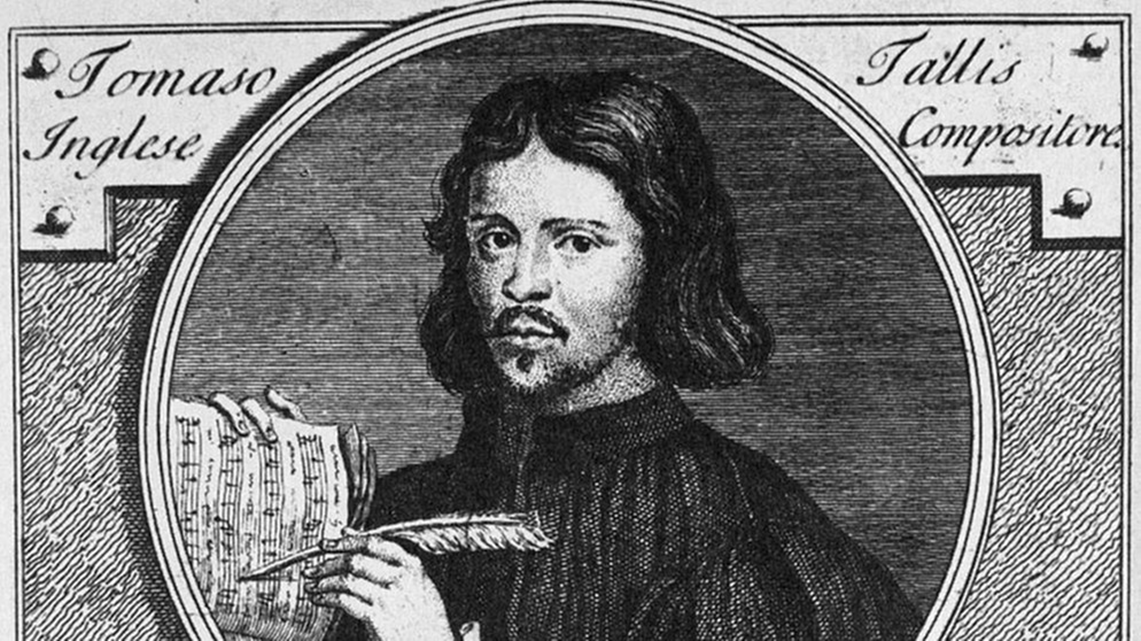 Philip Sidney(1554-1586)
WidmungsträgerChristopher Hatton, Henry Carey, Edward Paston
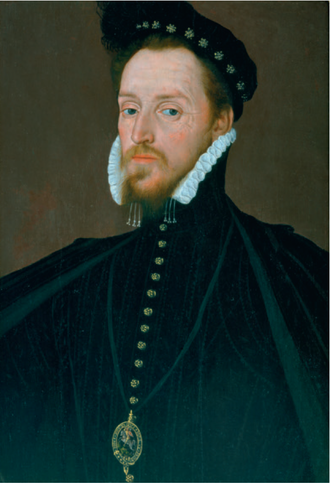 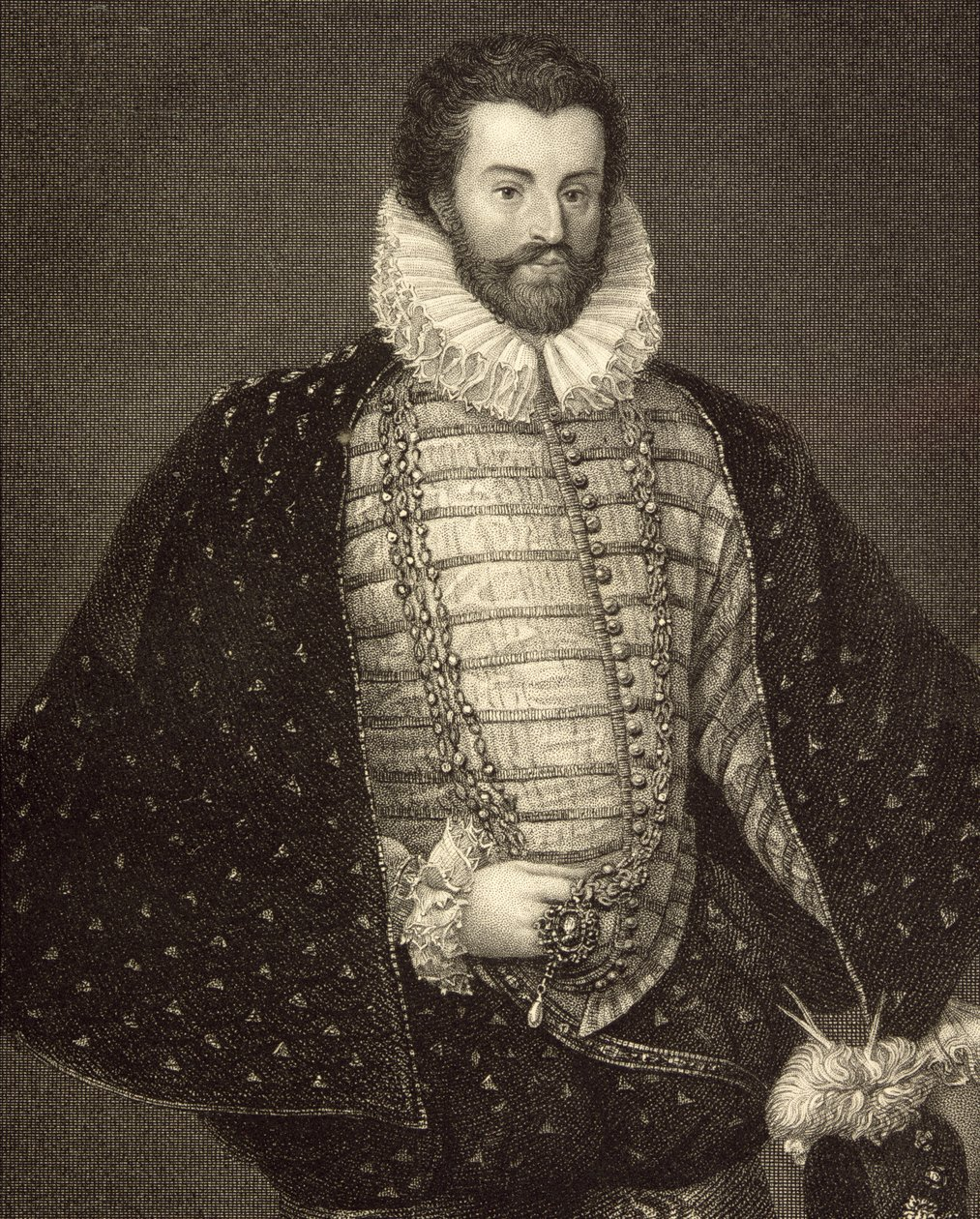 LautenliedThomas Campion (1567-1620)
Thomas Campion
John Dowland
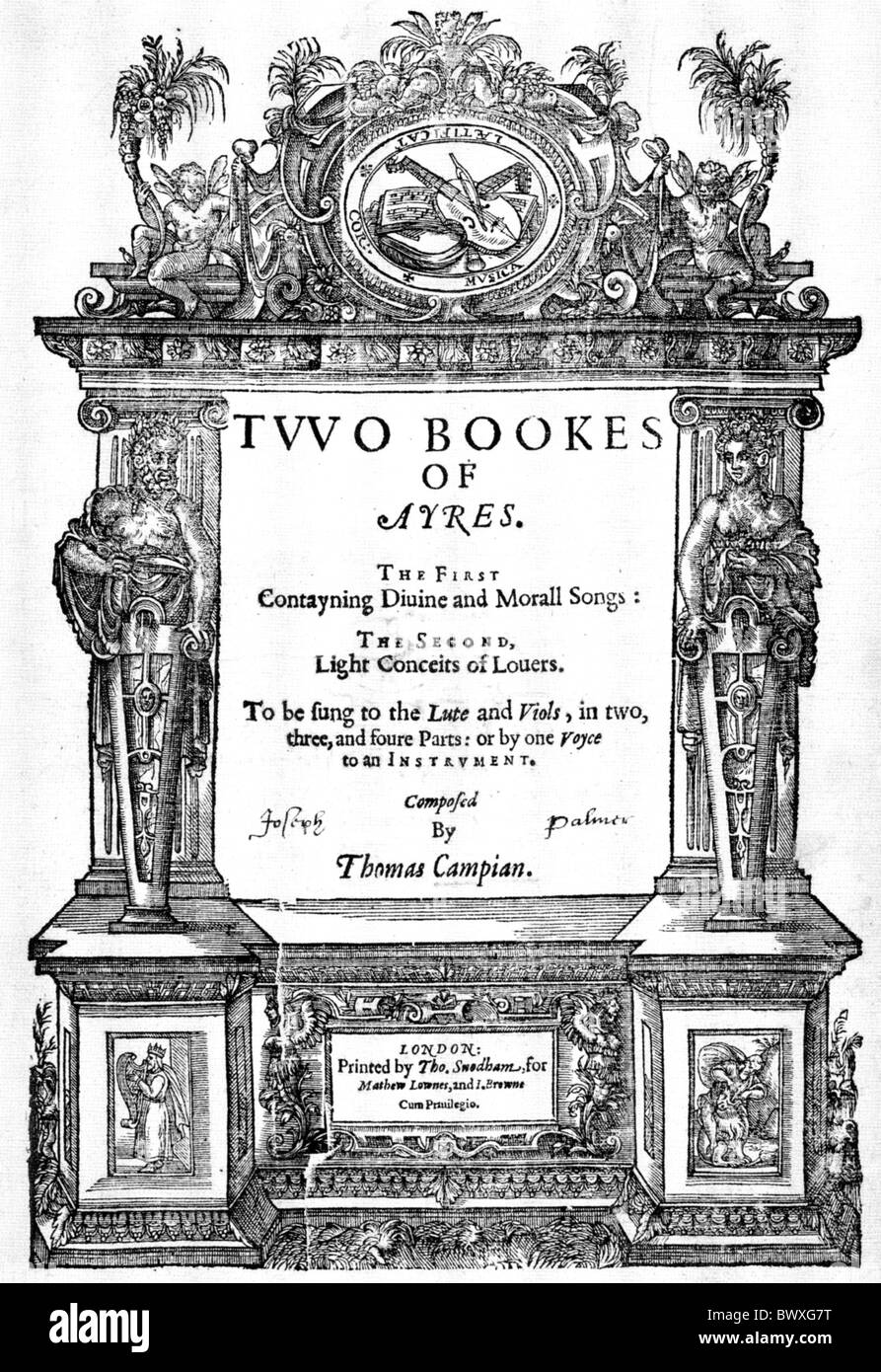 Klangbeispiel:

Thomas Campion 
Author of light
Aus
Two Bookes of Ayres
John Dowland:Fist Booke ofSonges or Ayres1597
Klangbeispiel:

John Dowland
Come away, come sweet love
1597
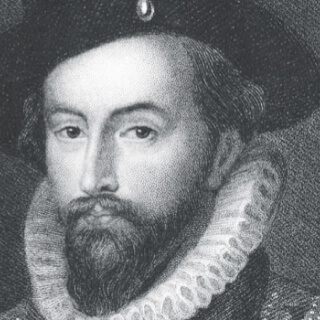 Popularität zweiter Hand im Prozess künstlerischer und wissenschaftlicher Rezeption
Matthew J. Salganik / Peter Sheridan Dodds /Peter Sheridan Dodds: Experimental Study of Inequality and Unpredictability in an Artificial Cultural Market, in: Science, Vol. 311, Issue 5762, 10 Feb 2006, pp. 854-856.
Hedwig Pompe: Popularisierung / Popularität: Eine Projektbeschreibung, in: Popularisierung und Popu­la­ri­tät, hg. von Gereon Blaseio, Hedwig Pompe und Jens Ruchatz, Köln 2005, S. 13-20, hier S. 13. 
	darin: Holger Dainat: „Meine Göttin Popularität“. Programme printmedialer Inklusion in Deutschland 1750-1850, S. 43-62.
Peter Pears, James Bowman, Alfred Deller
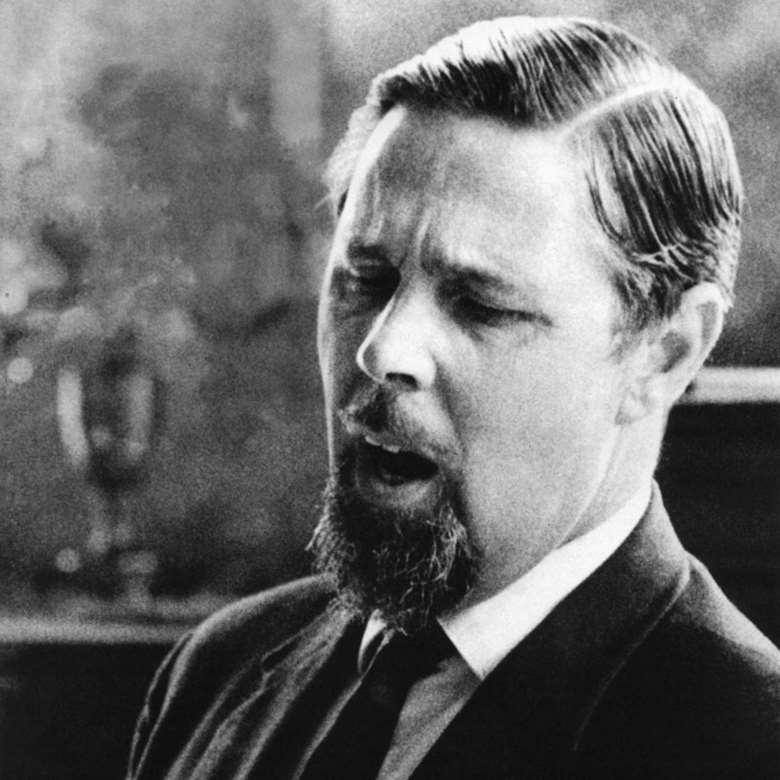 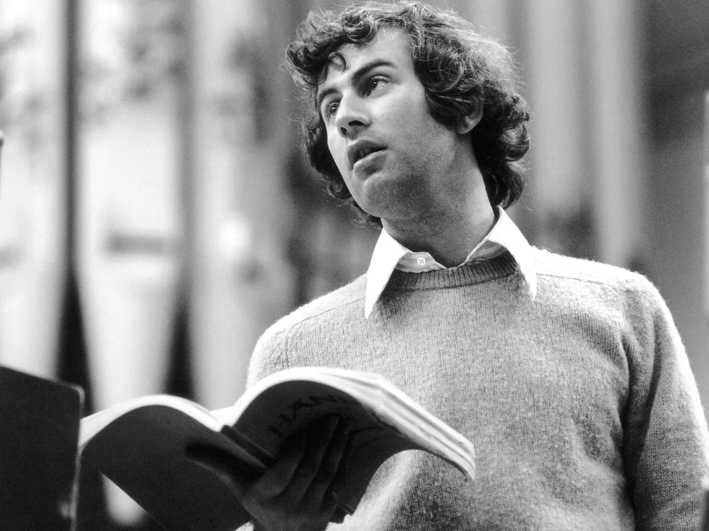 Emma Kirkby und Maria Skiba
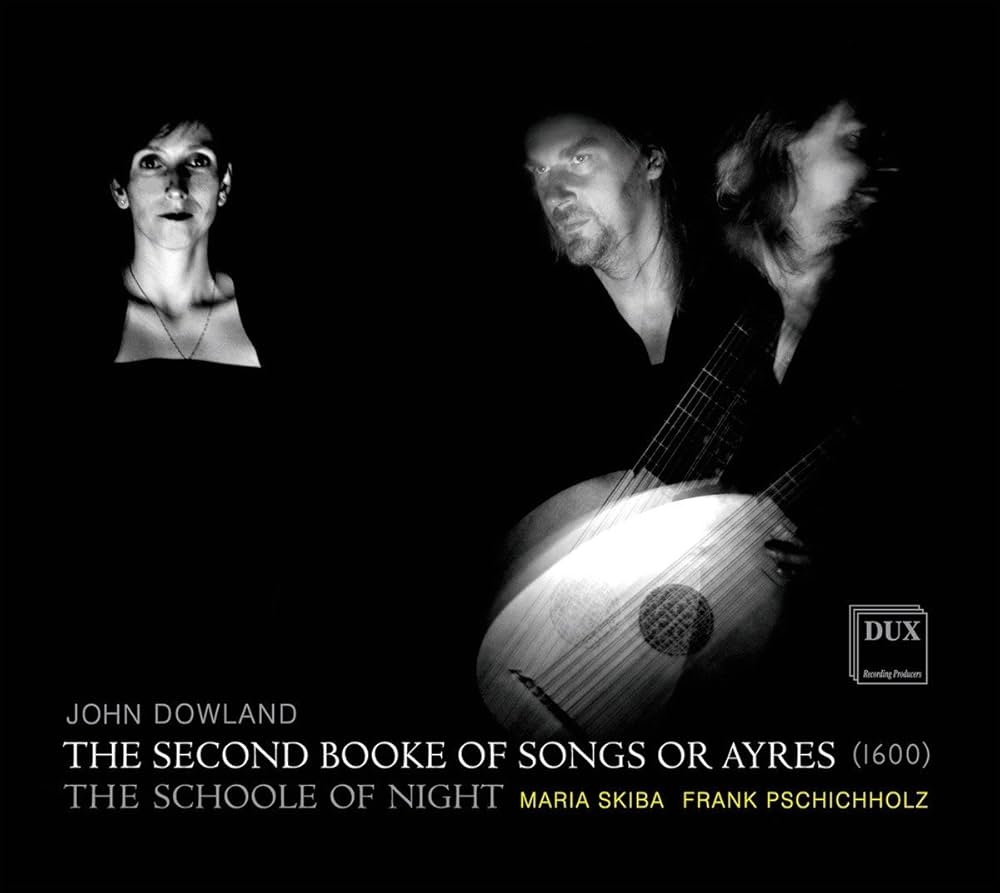 Klangbeispiel John Dowland: In darkness let me dwell
Literatur
Sebastian Klotz: Music with her silver sound. Kommunikationsformen im Goldenen Zeitalter der englischen Musik, Kassel usw. 1998 
	(=Musiksoziologie; Bd. 4) 
Ulrich Sommerrock: Das englische Lautenlied (1597-1622). Eine literaturwissenschaftlich-musikologische Untersuchung, Regensburg 1990
Susanne Rode-Breymann: Kapitel IV: Das 17. Jahrhundert, in: Musikalische Lyrik, Teil 1: Von der Antike bis zum 18. Jahrhundert, hg. von Hermann Danuser, Laaber 2004 (Handbuch der musika­lischen Gattungen 8,1) S. 269-333.
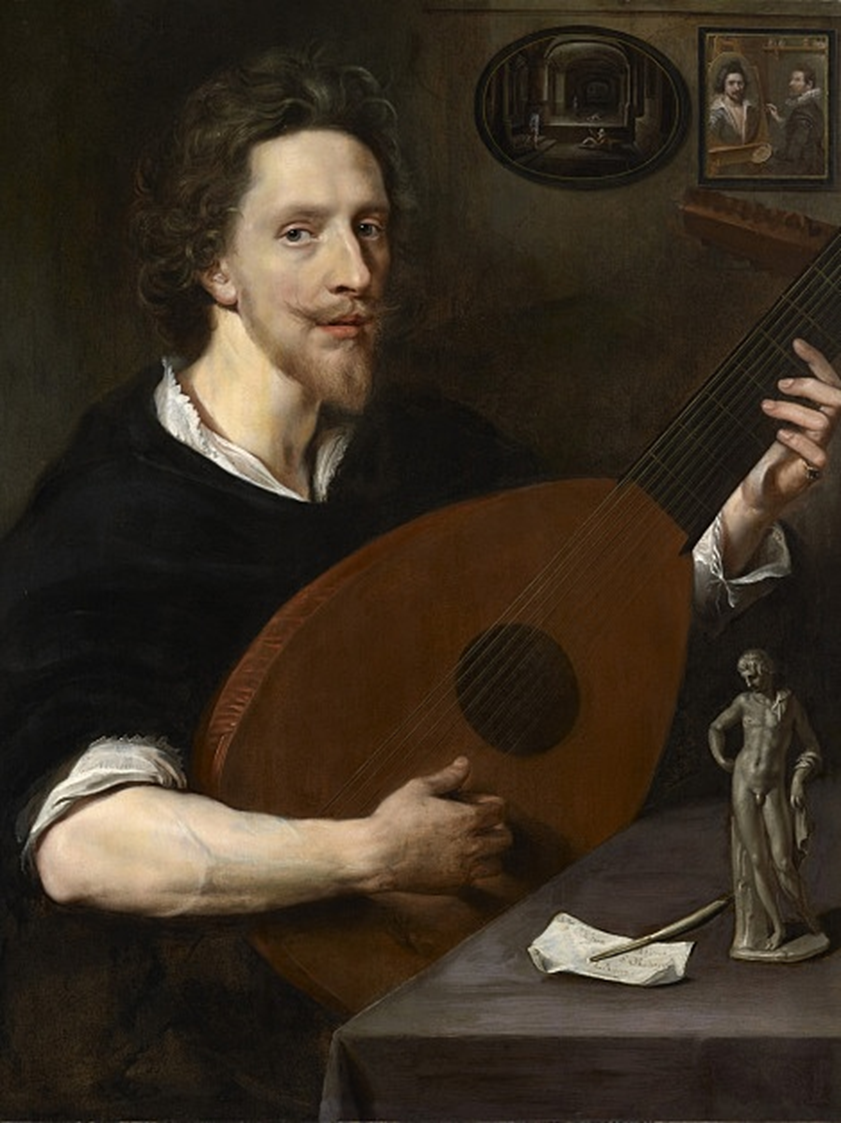 Klangbeispiel John Dowland: Come Heavy Sleep
John Potter (Tenor)Stephen Stubbs (Laute)
John Surmann (Sopran-
saxophon/Bassklarinette)
Maya Homburger 
(Barockvioline)
Barry Guy (Kontrabass)
ECM 1999


Nicholas Lanier (1588-1666), hier 1613
Komponist, Sänger, Lautenist und Maler